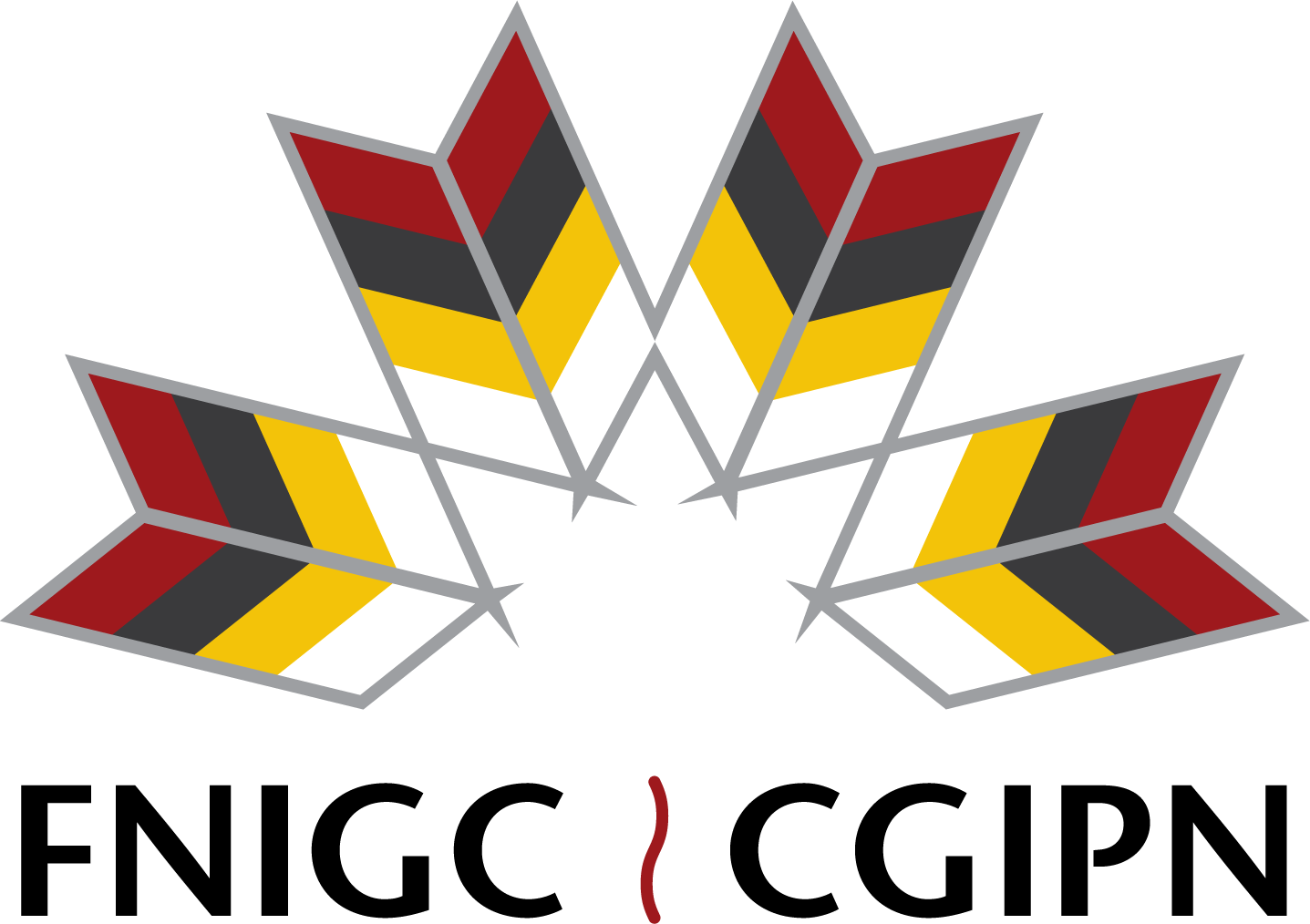 The Fundamentals of OCAP® online course: a teaching and outreach tool
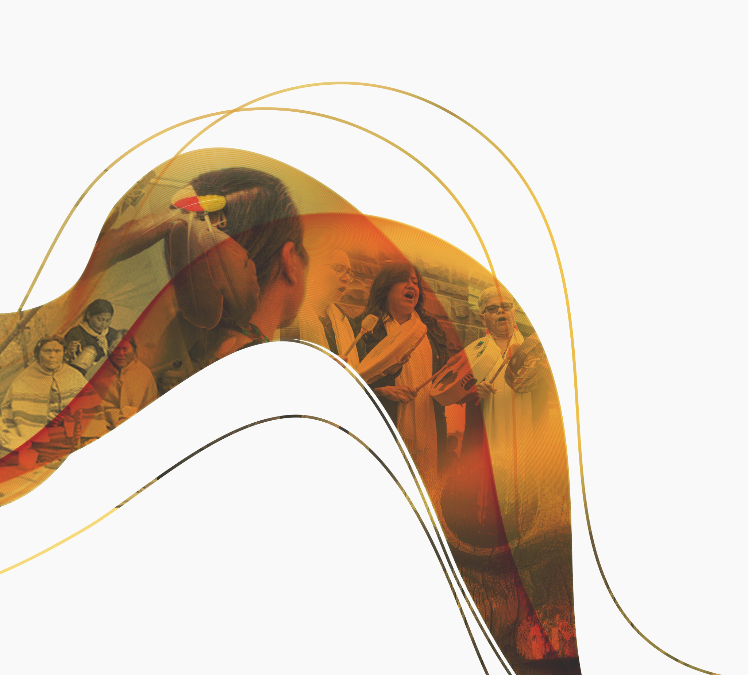 Aaron Franks, PhD
Senior Research Manager, OCAP and Information Governance
First Nations Information Governance Centre
Chiefs of Ontario Powering Up Data Sovereignty Conference
24-26 October, 2023
Tkaronto
[Speaker Notes: Introduce self

Suss the room with shows of hands – who has heard of OCAP? 

Who was able to attend the lunchtime event yesterday honouring Cathryn George?

A super quick review: the First Nations principles of OCAP stand for the ownership, control, access, and possession of First Nations data by First Nations.]
First Nations Principles of OCAP® - a framework for asserting data sovereignty
Ownership, Control, Access and Possession
Collection, protection, use, and sharing of First Nations data
Benefits community while minimizing harm
Self-determination, and preservation and development of culture
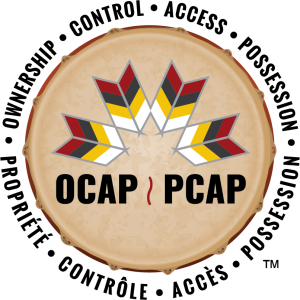 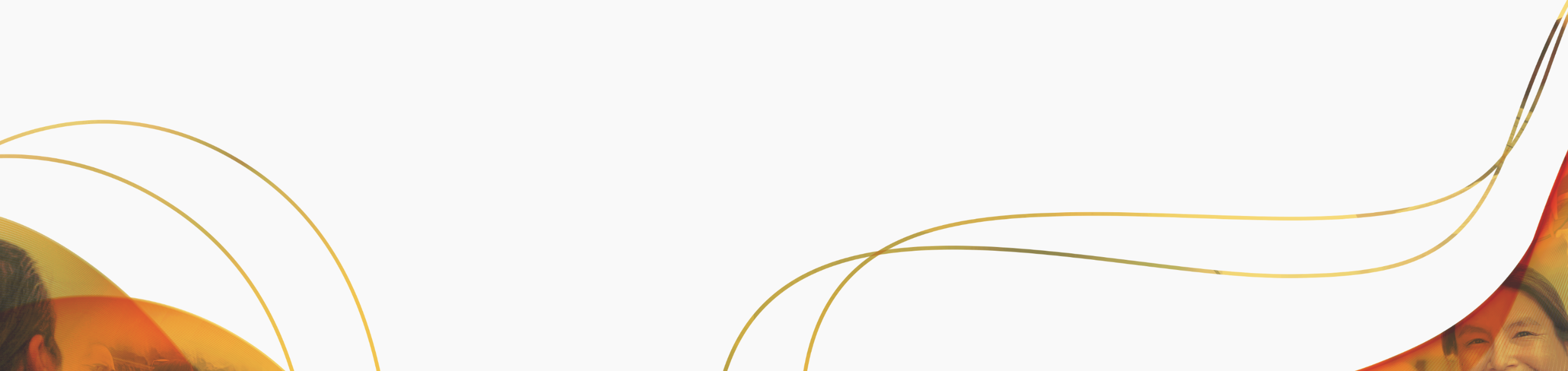 7
[Speaker Notes: The principles were developed by First Nations and allied leaders, health data workers, researchers, and community members – they are owned by all First Nations. 

As the national steering committee that developed the OCA and then OCAP acronym became the First Nations Information Governance Centre in 2010, we were entrusted with the stewardship of the principles.]
Fundamentals of OCAP® Course
2023-
2016-2022
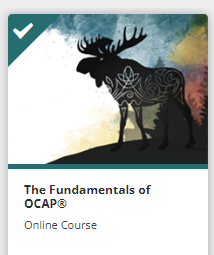 [Speaker Notes: In 2015 the first version of the online course The Fundamentals of OCAP was developed with Algonquin College Corporate Training.

How many people took that first version of the course?

It has been a great way to reach people and introduce them to the fundamentals of OCAP, but it was never intended to be static. 

Two years ago we began the process of revising the course, with more resources available to us than folks had in 2015, and with the benefit of some lessons learned about how the OCAP principles have been understood and applied.

This fall we relaunched the course in English, with the French language version coming out this winter.]
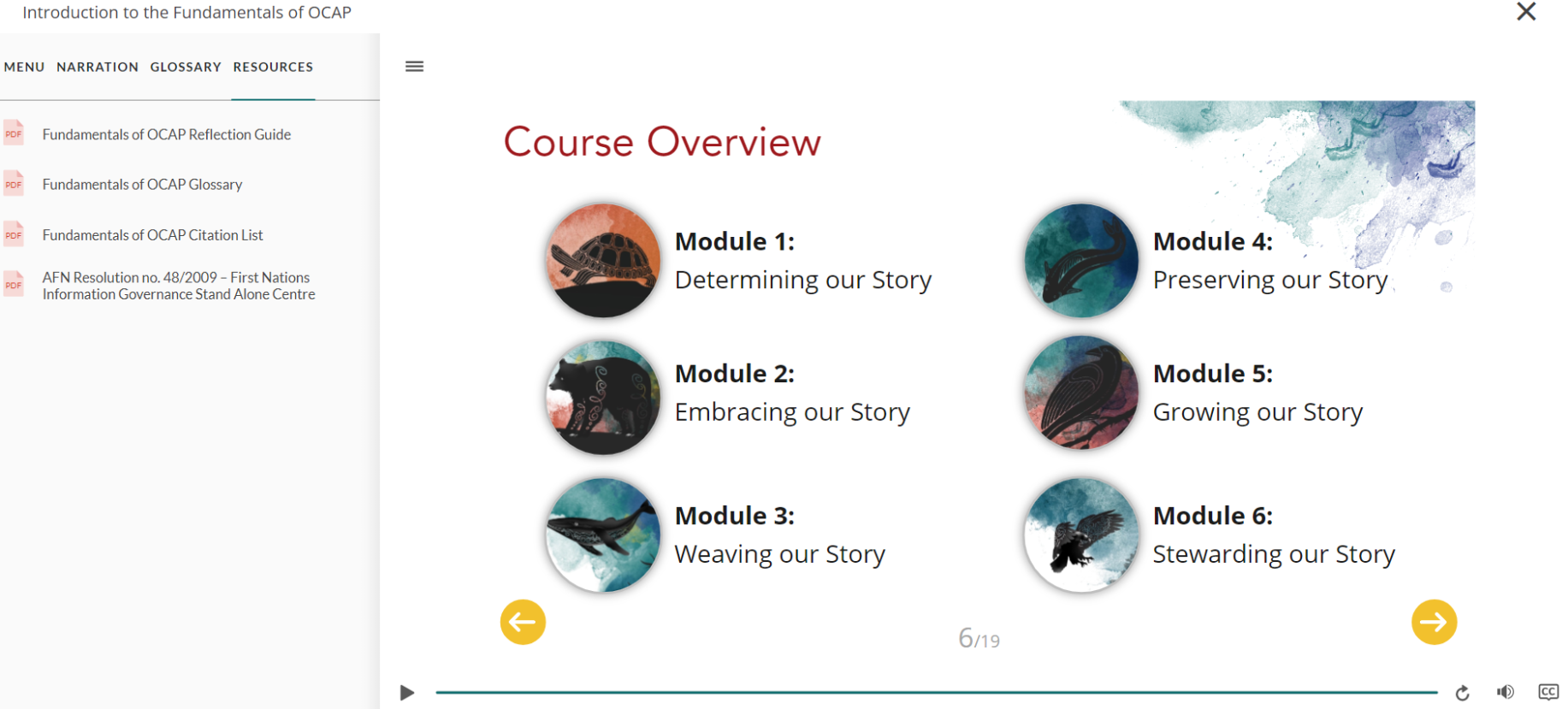 [Speaker Notes: Six modules – developed and reviewed by a team of FNIGC staff and an Educational Advisory Committee

Two First Nations artists – Mariah Meawasige and Aaron Googoo, two First Nations narrators – Will Lafrance and Monica Ethier]
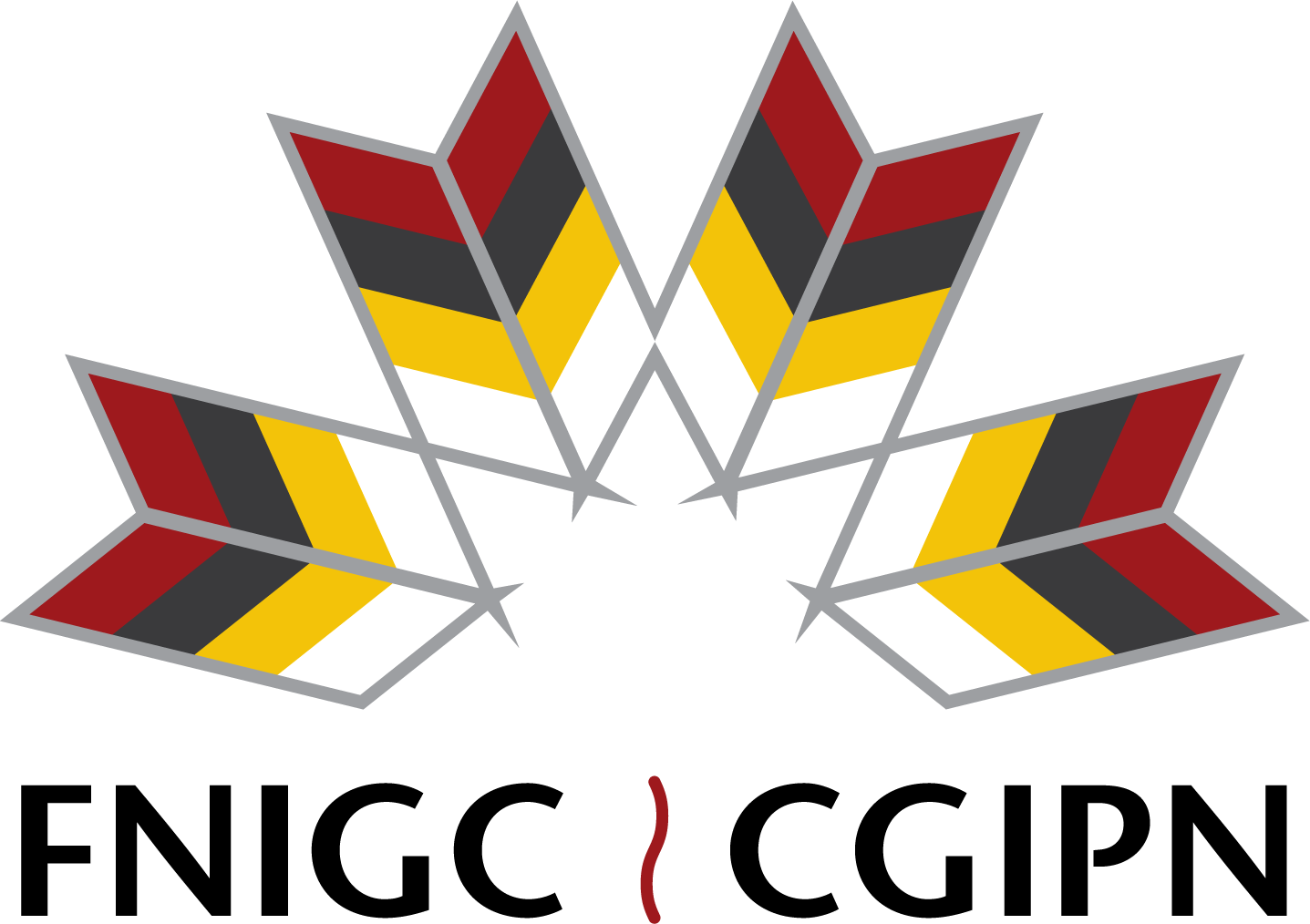 The OCAP course – “scaffolding” ideas and information
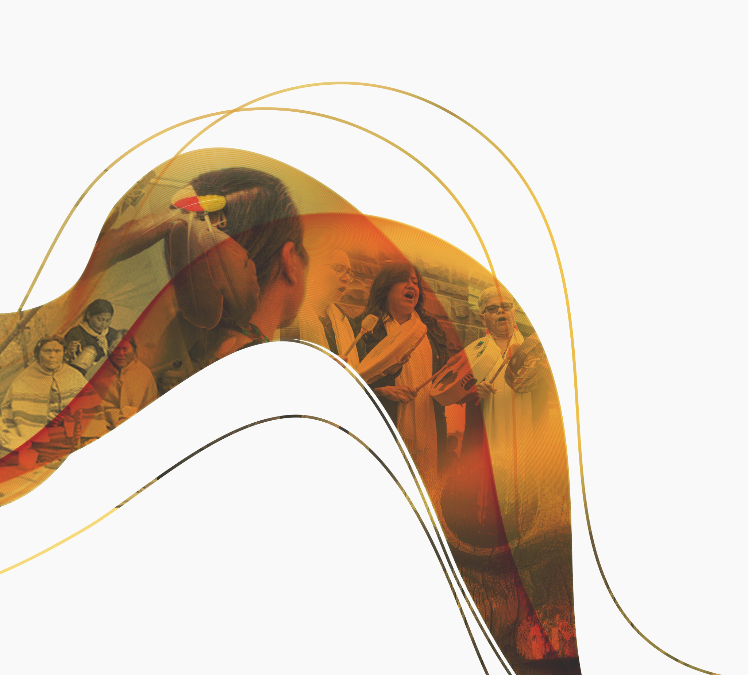 [Speaker Notes: The six modules build on each other, education and curriculum designers call this “scaffolding” I learned.

The course starts with a foundation of self-determination and the right to data sovereignty]
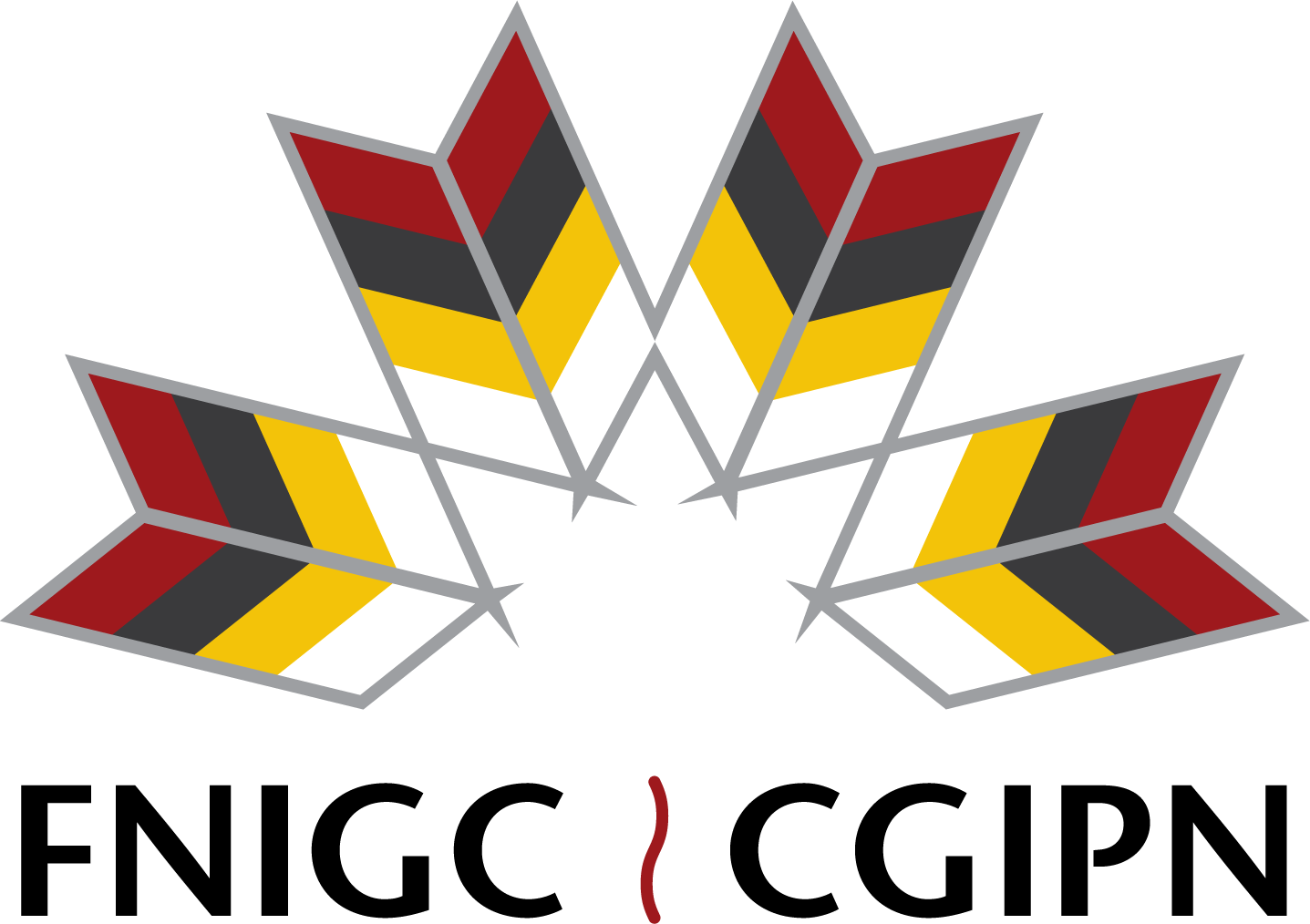 “scaffolding” information and ideas
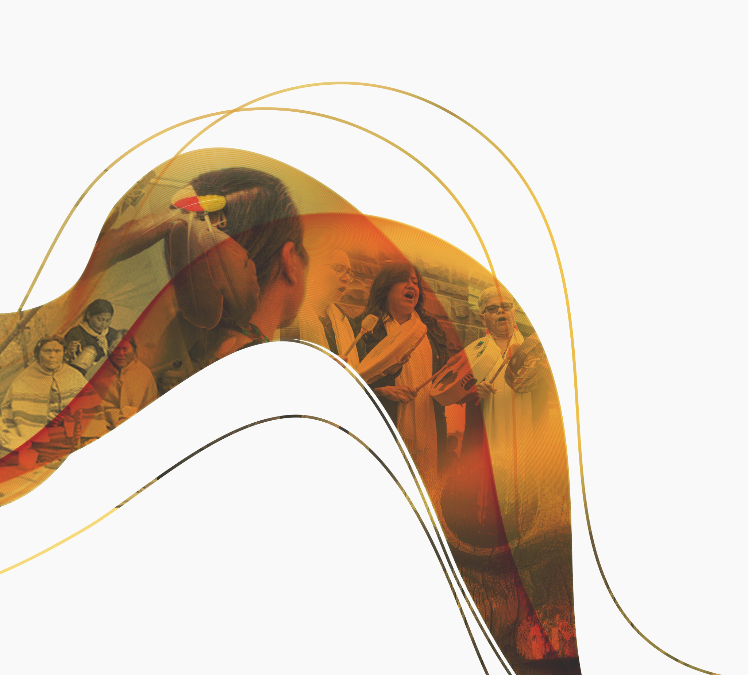 [Speaker Notes: The course modules add new information but also reinforce and remind. 

Each one gathers information, including reminders from previous modules, puts a focus on data sovereignty and information governance through the perspective of ownership, control, access, and possession of First Nations data by First Nations, explores the issues, and then offers tools and guidance, or further questions to explore.]
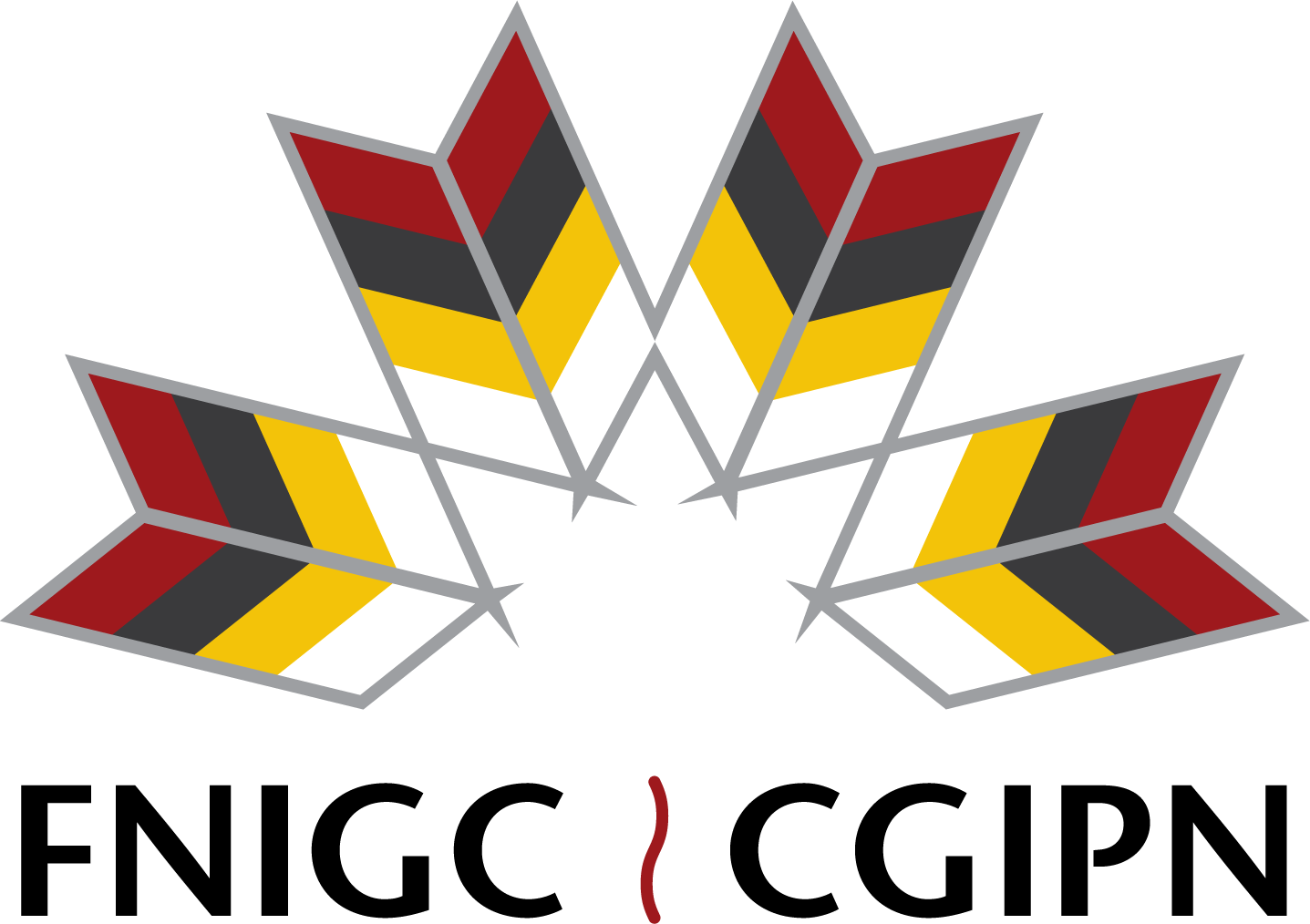 Course as a Tool
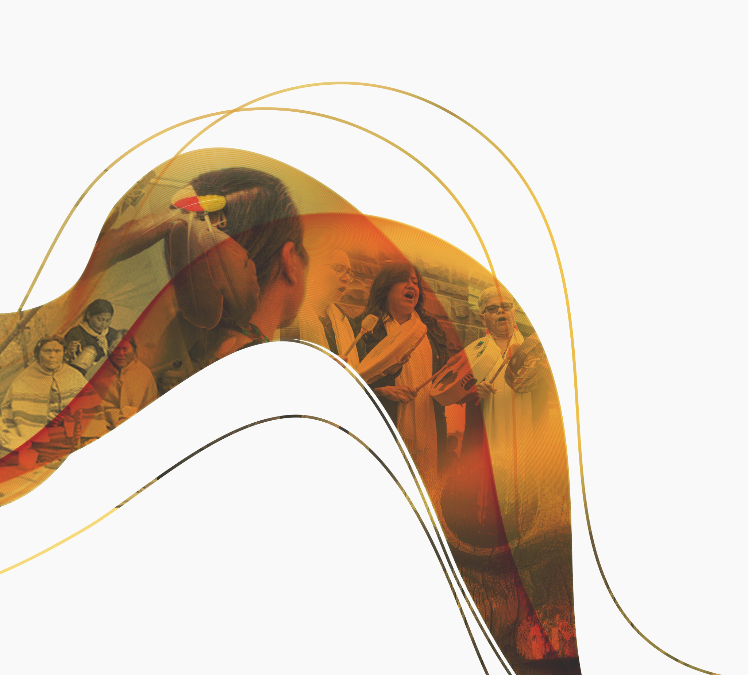 Individual Learning
Group or cohort learning

Stand alone
Paired with workshop or presentation

Collection of resources
Link to regional work (including COO)
[Speaker Notes: Outcomes could be:

report to inform policymaking and community-based RDM action, 
considering next steps 
potential partnerships]
the OCAP® Principles are the building blocks for actions (they aren’t actions themselves).
assert your data sovereignty…
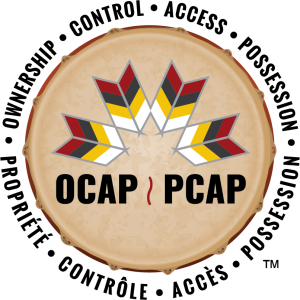 the OCAP® Principles represent commitments (they don’t replace them).
respect First Nations 
data sovereignty…
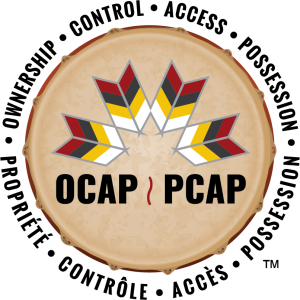 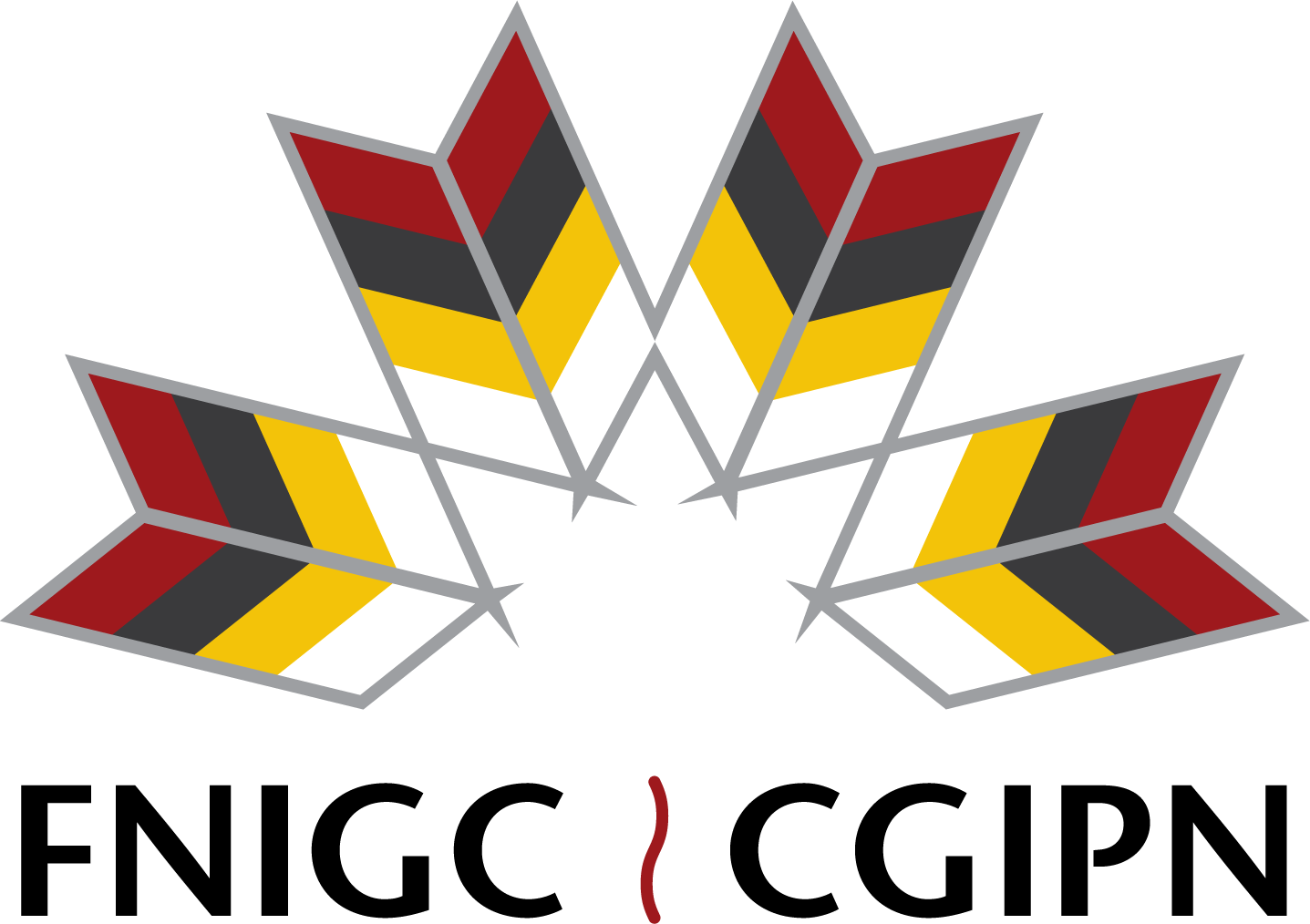 Accessing The Fundamentals of OCAP® online course
Registration webpage:       https://learning.fnigc.ca
French language launch:   Winter 2023
Cost: $500 
Discount for First Nations orgs, First Nations students, non-profit orgs, and groups over 10.
Contact registrar@fnigc.ca for more information.
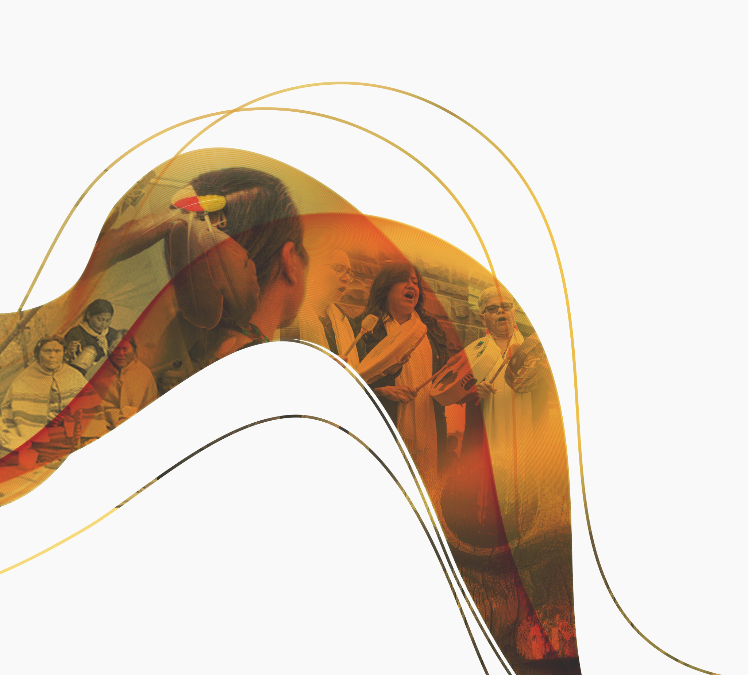 [Speaker Notes: Learning.fnigc.ca
French language launch:   Winter 2023
Cost: $500 
Discount for First Nations orgs, First Nations students, non-profit orgs, and groups over 10.]